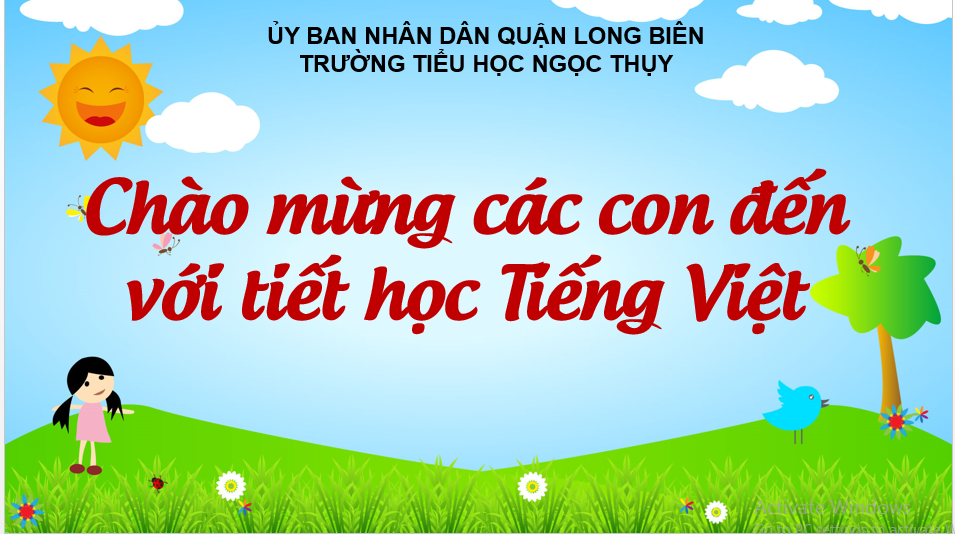 ỦY BAN NHÂN DÂN QUẬN LONG BIÊN
TRƯỜNG TIỂU HỌC NGỌC THỤY
Chào mừng các con đến với tiết học Tiếng Việt
Bài 4: LÀM VIỆC THẬT LÀ VUI
Tiết 4
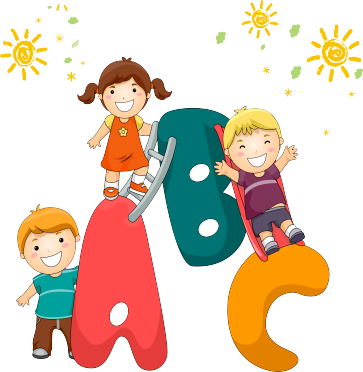 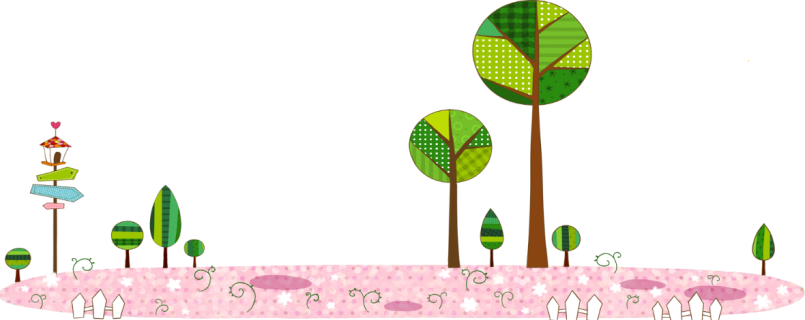 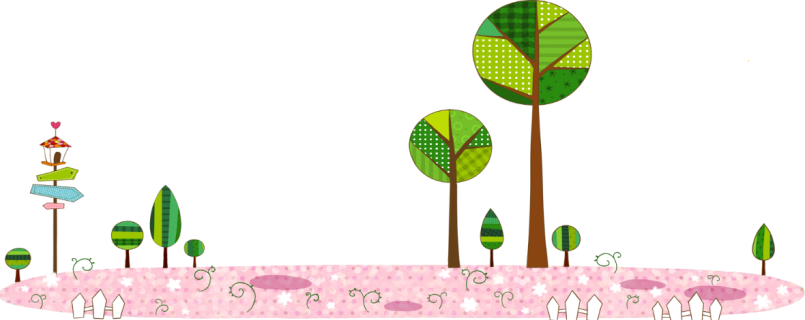 1. Dựa vào tranh, tìm từ ngữ:
- Chỉ sự vật:
- Chỉ hoạt động:
Bàn, ghế, cây, sách, đàn,…
Tập thể dục, nhảy dây, đá cầu, vẽ, hát,…
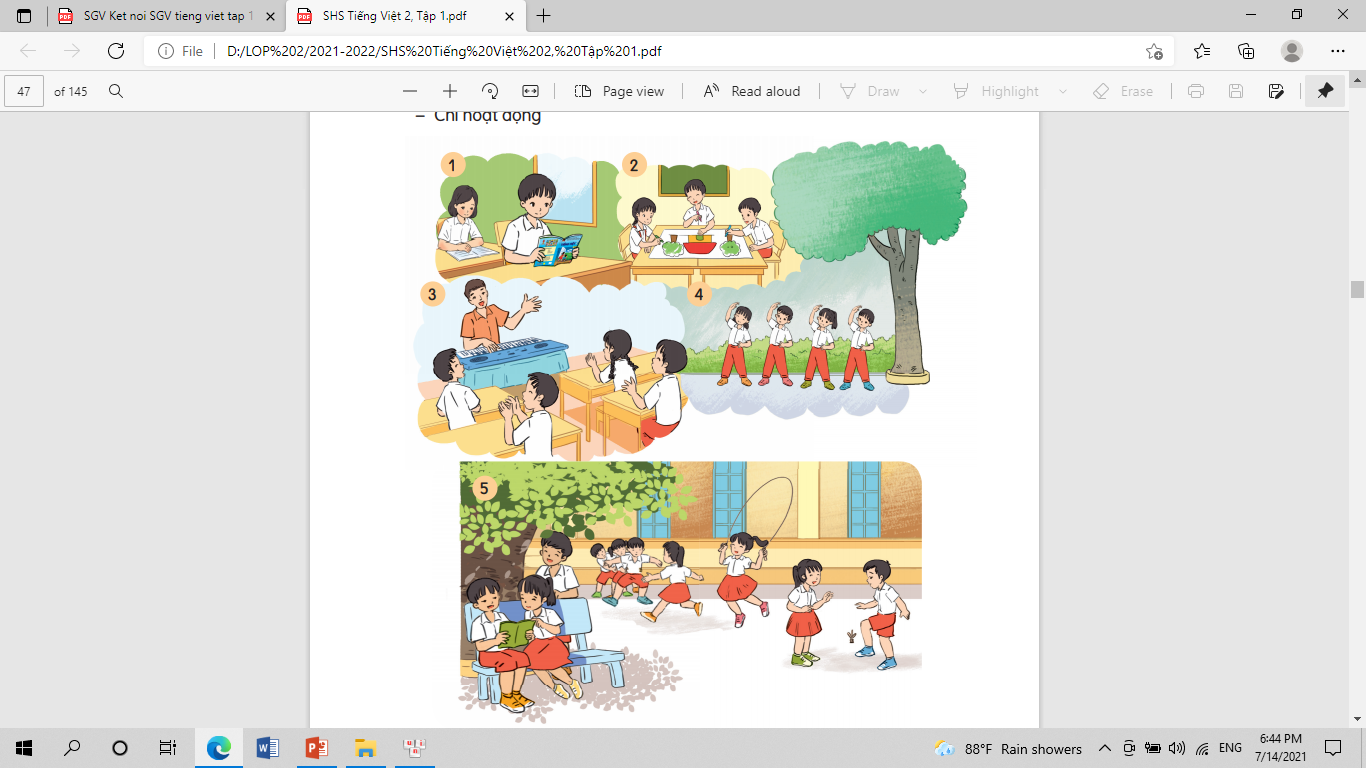 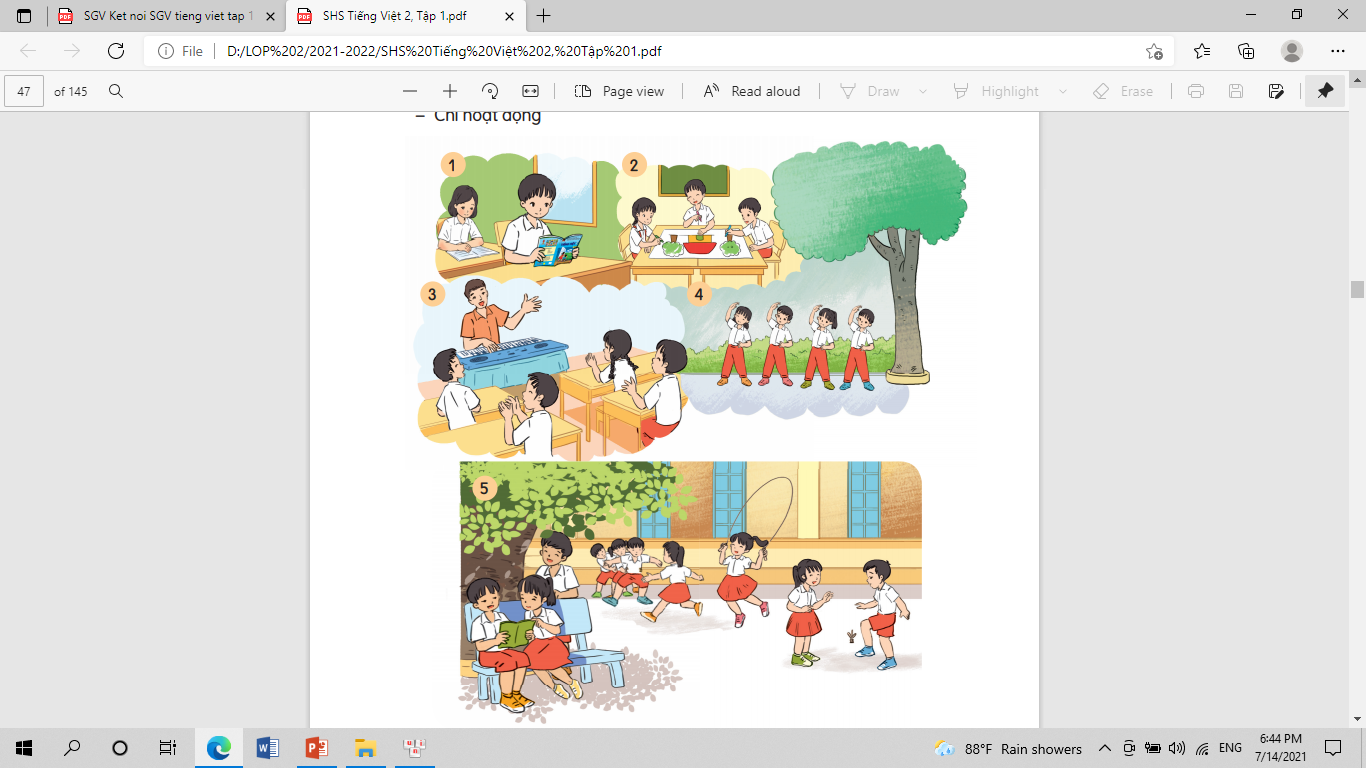 2. Đặt một câu nêu hoạt động với từ ngữ vừa tìm được:
- Các bạn đọc sách.
- Hai bạn đang đá cầu.
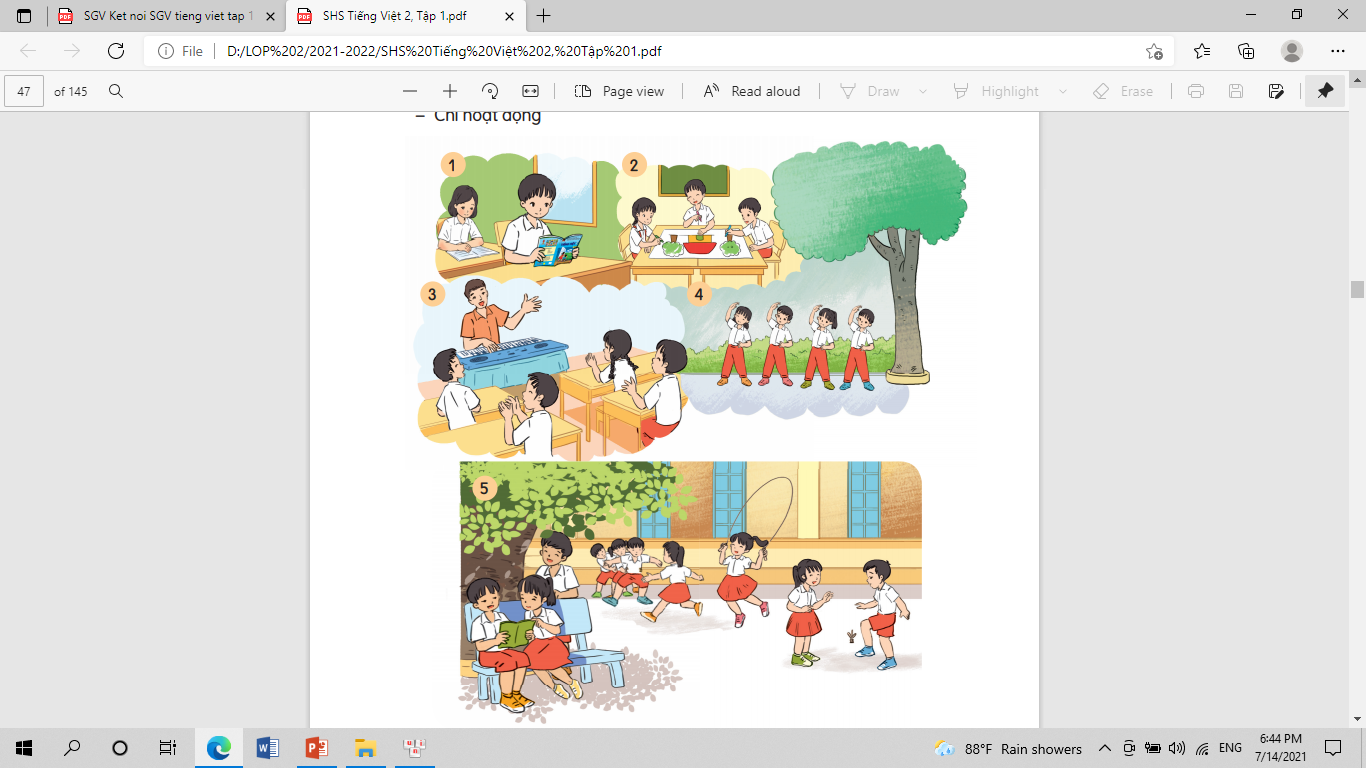 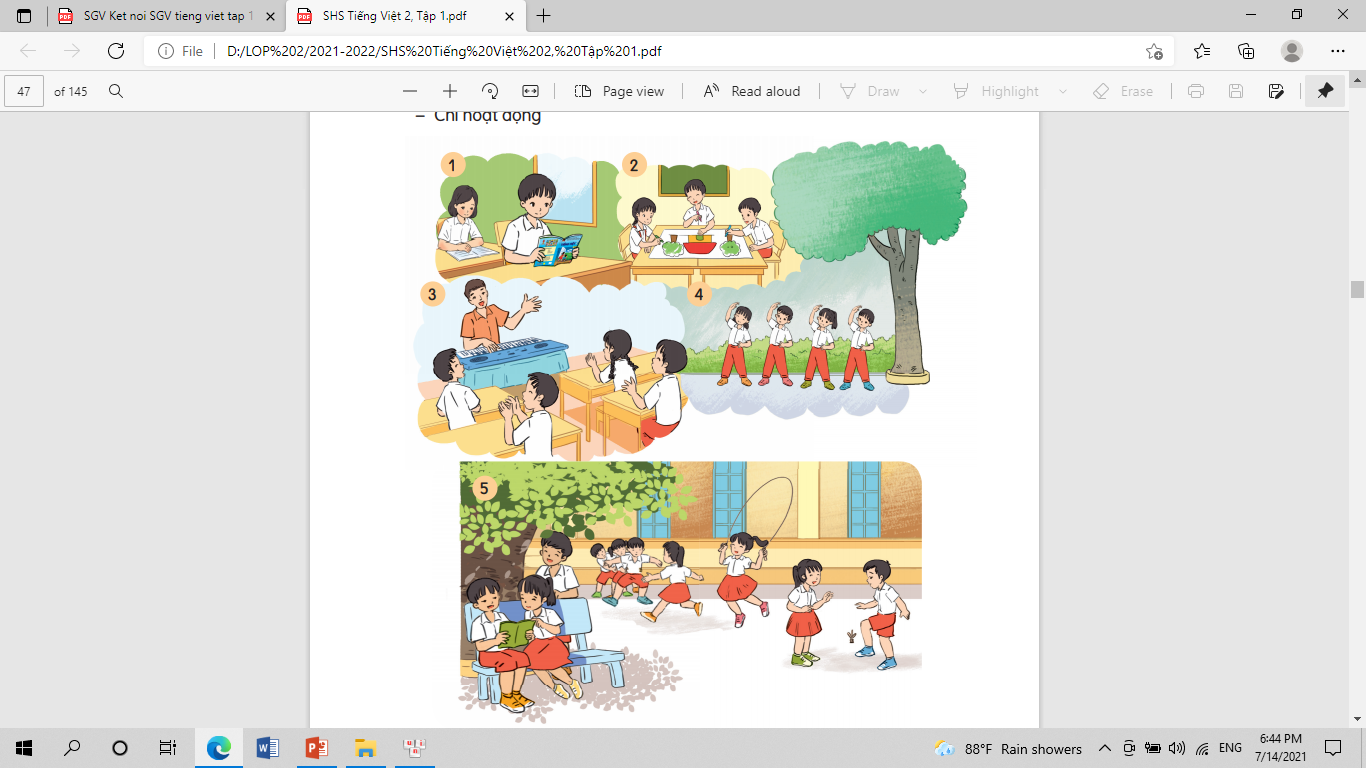 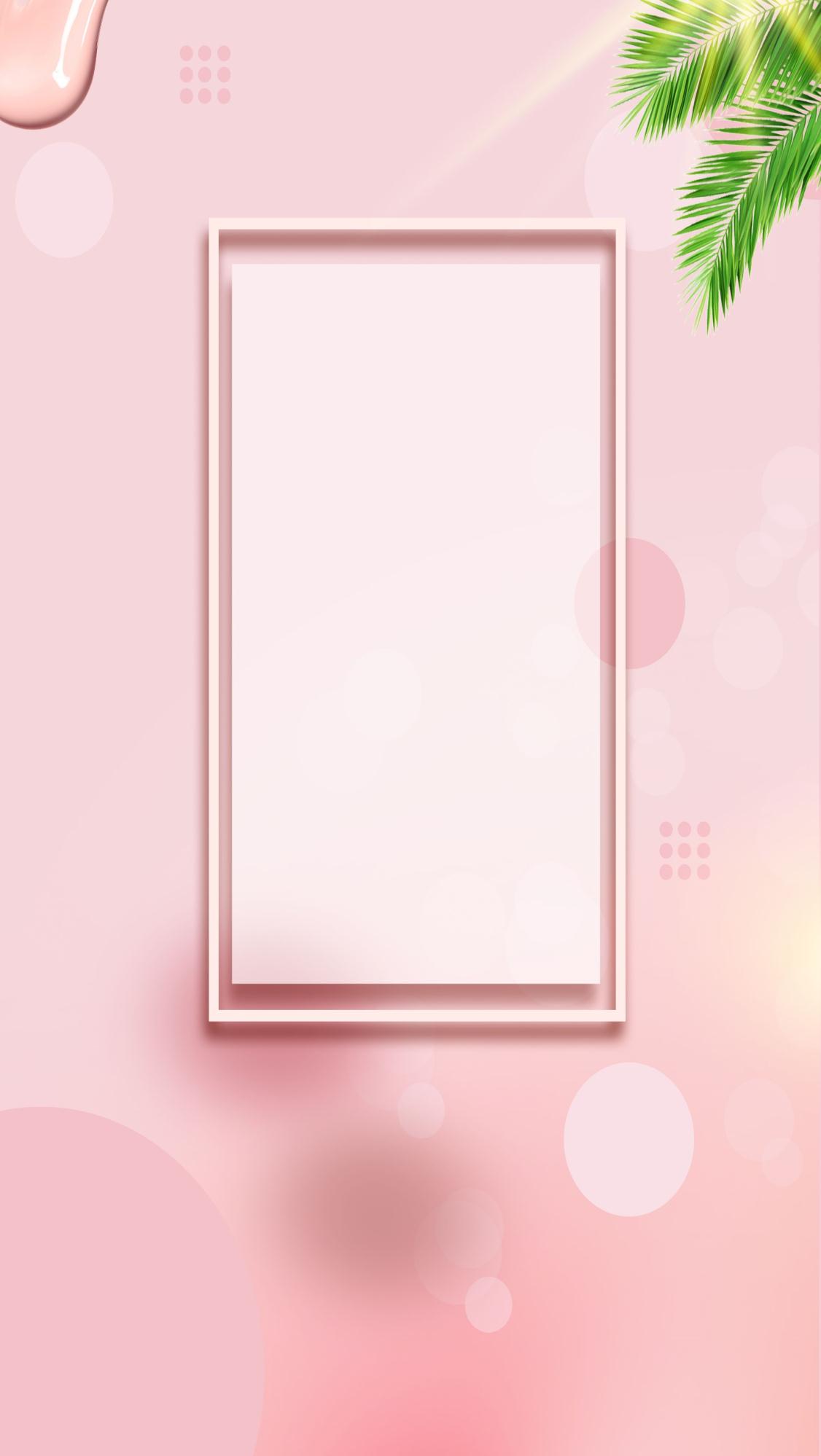 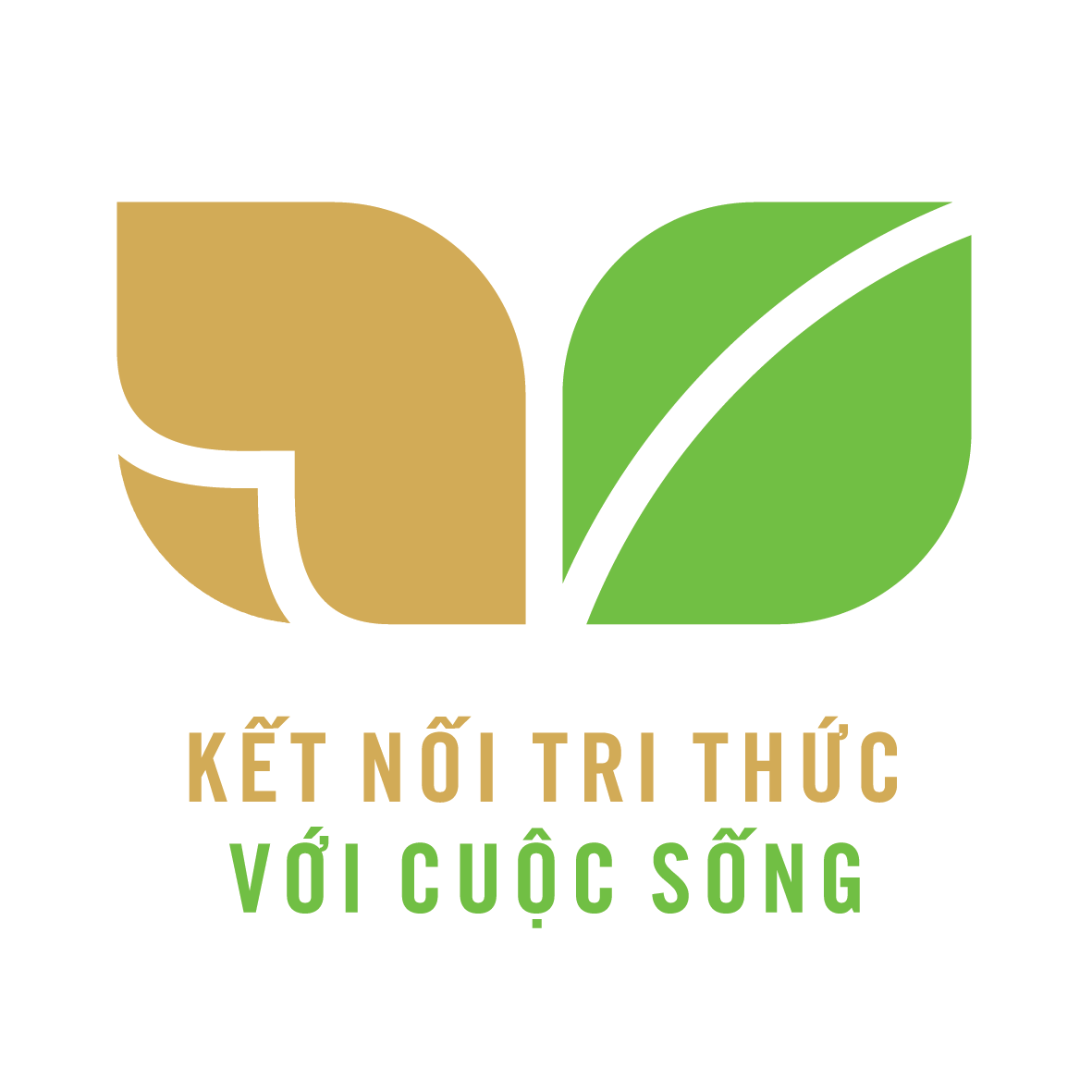 CỦNG CỐ BÀI HỌC
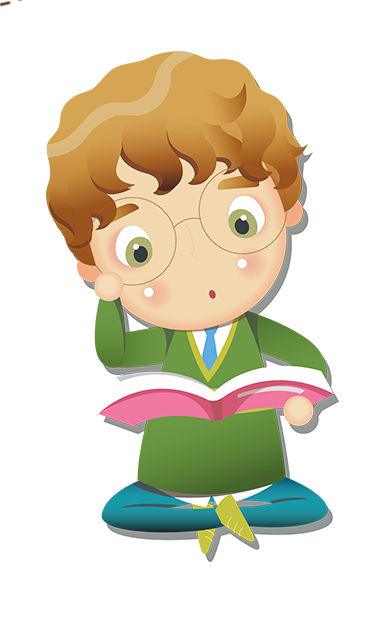 [Speaker Notes: Bài giảng thiết kế bởi: Hương Thảo - tranthao121006@gmail.com]